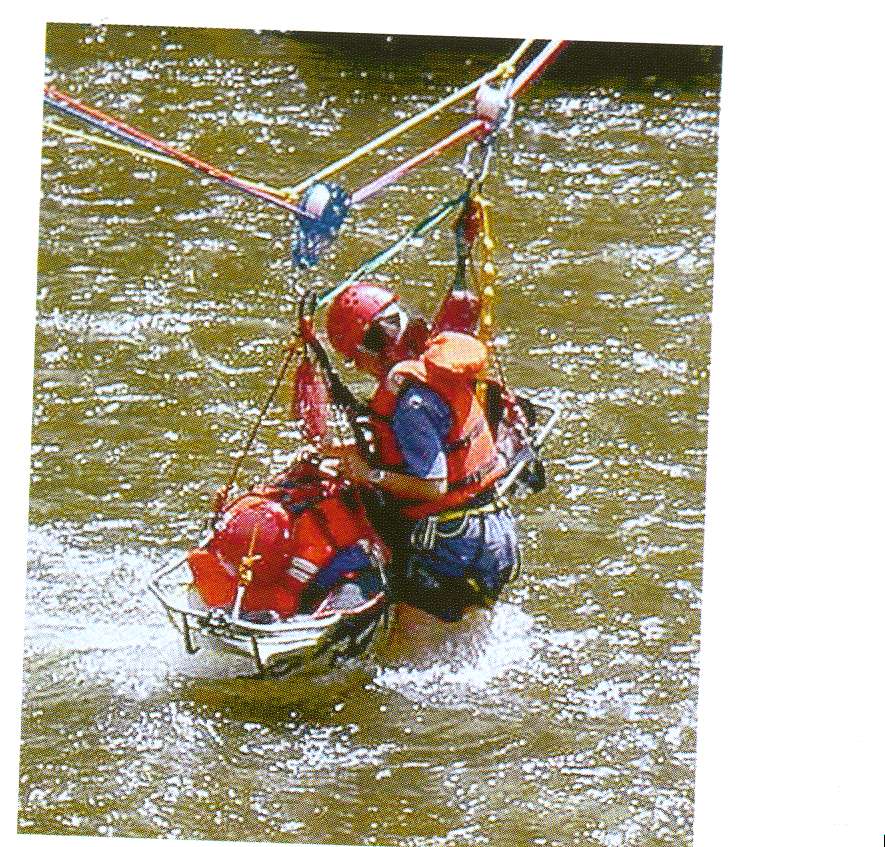 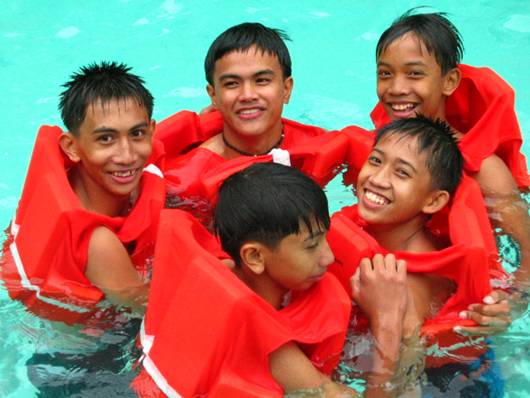 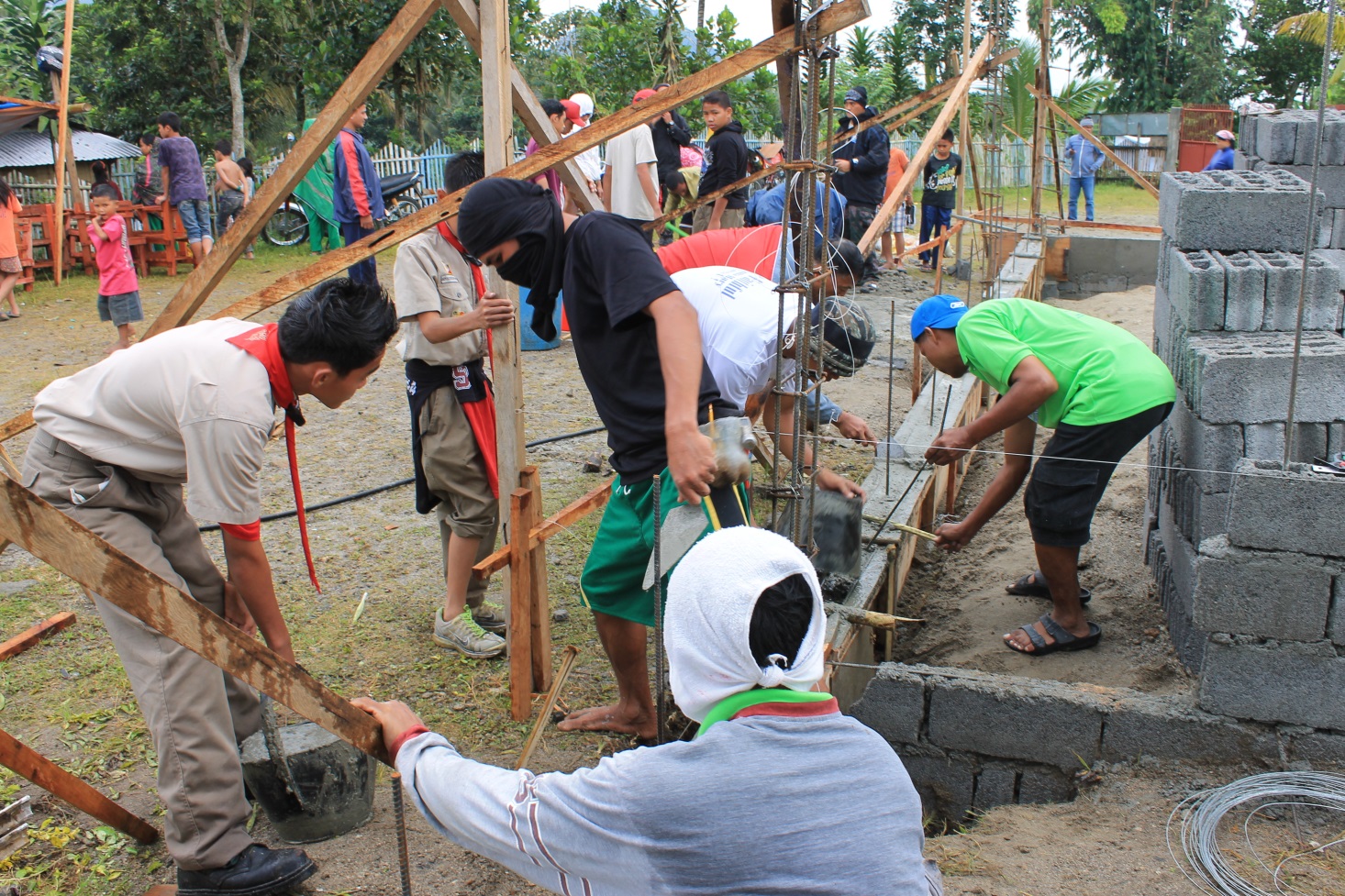 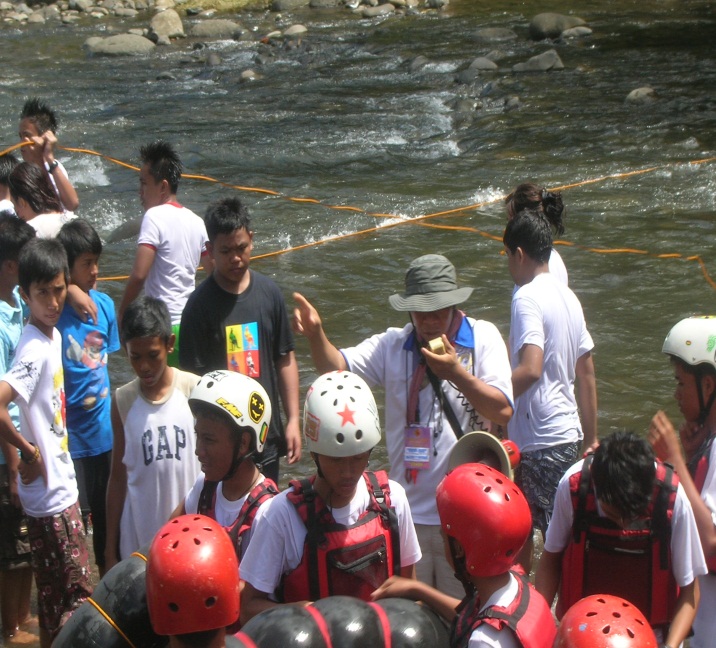 RA No. 10121 - Salient Features
IV. Disaster Volunteers (Sec. 13)
Mobilization of DVs by government agencies, CSOs, private sector and LGUs to augment their respective personnel complement and resource requirement;

Enhancement, welfare and protection of DVs shall be the full responsibility of said agencies;

Maintenance of National Roster of ACDVs, NSRC, CSOs and Private Sector by OCD, list of which shall be submitted through the LDRRMOs
RA No. 10121 - Salient Features
IV. Disaster Volunteers (Sec. 13)
Accreditation to be done at the municipal / city level

DV mobilization to be based on guidelines to be issued by the NDRRMC

Entitlement to compensatory benefits / accident personnel insurance
RA No. 10121 - Salient Features
Integration of DRR Education in School Curricula at the Secondary and Tertiary Levels, NSTP, Sanggunian Kabataan; Mandatory Training in DRR for Public Sector Employees, including formal and non-formal, vocational, indigenous learning and out-of-school youth courses and programs (Sec. 14)
RA No. 10121 - Salient Features
The DepEd, CHED, TESDA, in coordination with OCD, the NYC, DOST, DENR, DILG-BFP, DOH and DSWD and other relevant agencies, shall integrate DRRM education in the school curricula of secondary and tertiary levels of education.

Including the NSTP, whether public or private, also formal and non-formal, technical-vocational, indigenous learning, and out-of-school youth courses and programs;

The N/R/L DRRMCs, the LDRRMOs, the BDRRMCs and the SK councils shall encourage community, specifically the youth, participation in DRRM activities, such as organizing Quick Response Groups, as well as DRRM programs as part of SK Programs and projects.

The Public Sector employees shall be trained in emergency response and preparedness; training is mandatory for such employees.
NDRRM FRAMEWORK
Safer, adaptive and resilient Filipino communities toward sustainable development
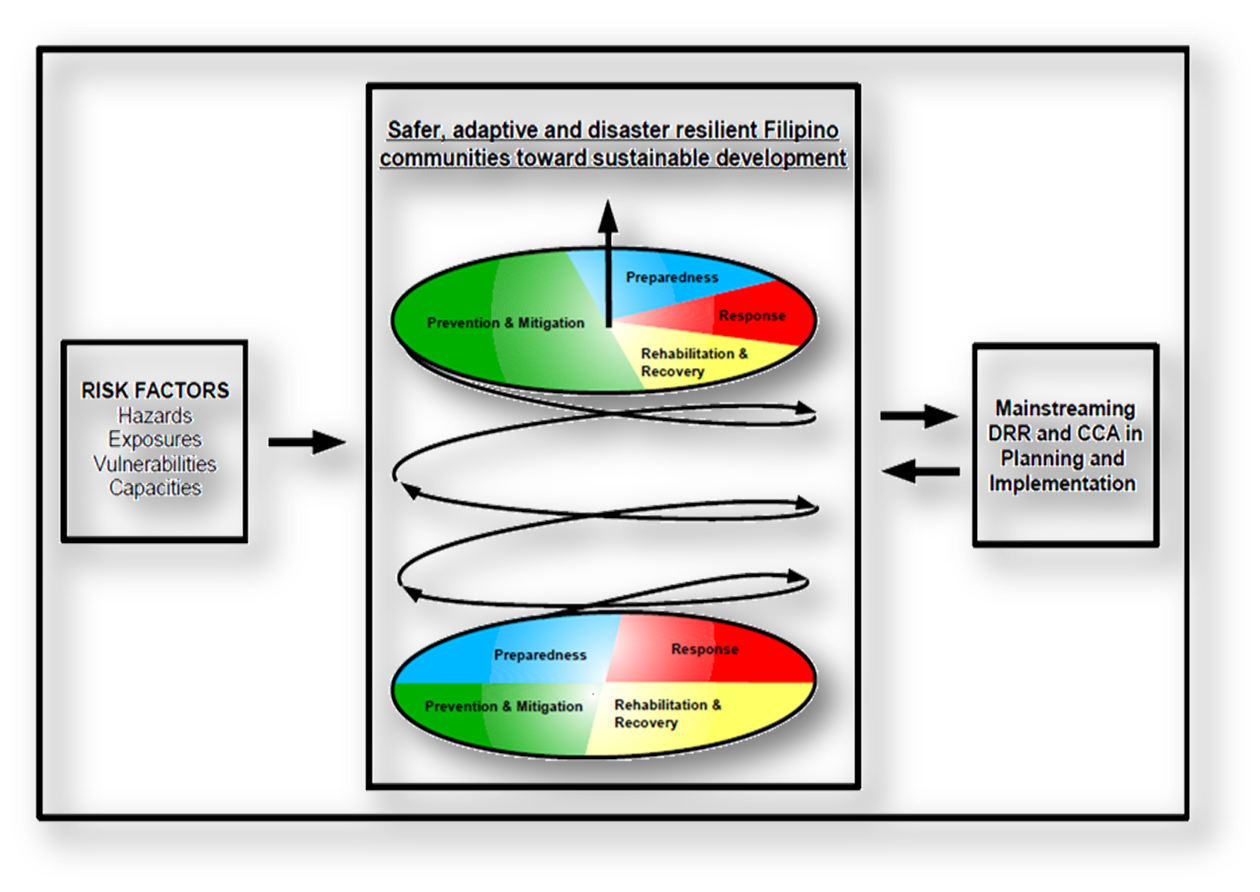 Mainstreaming
DRR and CCA in Planning and
Implementation
RISK FACTORS

Hazards
Exposures
Vulnerabilities
Capacities
Prevention &  Mitigation
Preparedness
Rehabilitation & Recovery
Response
Diagram Explanation
Because the country is challenged by increasing disaster and climate risks caused by dynamic combinations of natural and human-induced hazards, exposure, and people’s vulnerabilities and capacities…

There is an urgent need for the country to work together through multi-stakeholder partnerships and robust institutional mechanisms and processes so that  Filipinos will be able to live in safer, adaptive and disaster resilient  communities on the path to developing sustainably.
RISK FACTORS

Hazards
Exposures
Vulnerabilities
Capacities
Diagram Explanation
This DRRM framework indicates the paradigm shift towards a proactive and preventive approach to disaster management.  

It emphasizes that resources invested in disaster prevention, mitigation, preparedness and climate change adaptation will be more effective towards attaining the goal of adaptive, disaster resilient communities and sustainable development.
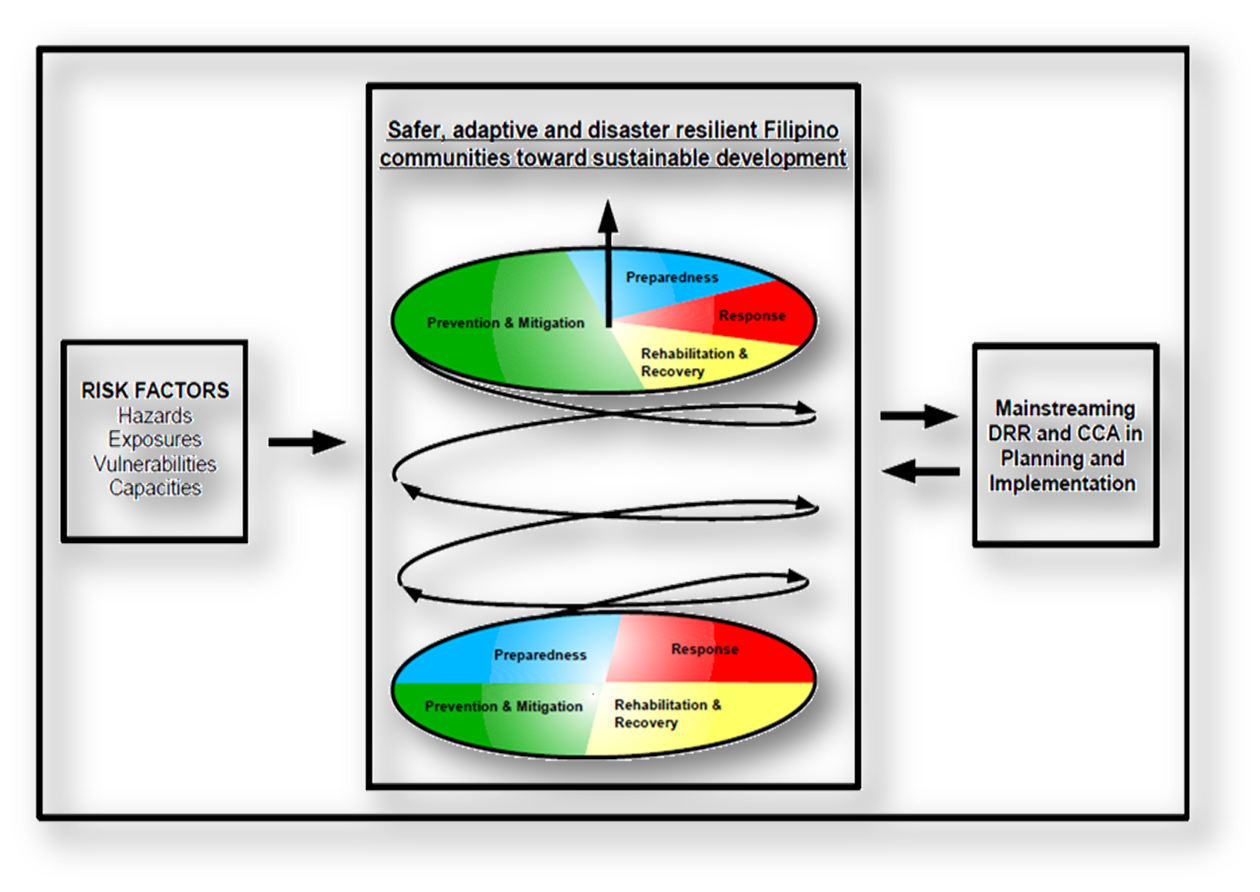 Diagram Explanation
The Framework shows that mitigating the potential impacts of existing disaster and climate risks, preventing hazards and small emergencies from becoming disasters,  and being prepared for disasters, will substantially reduce loss of life and damage to social, economic and environmental assets 

It also highlights the need for effective and coordinated humanitarian assistance and disaster response to save lives and protect the more vulnerable groups during and immediately after a disaster.
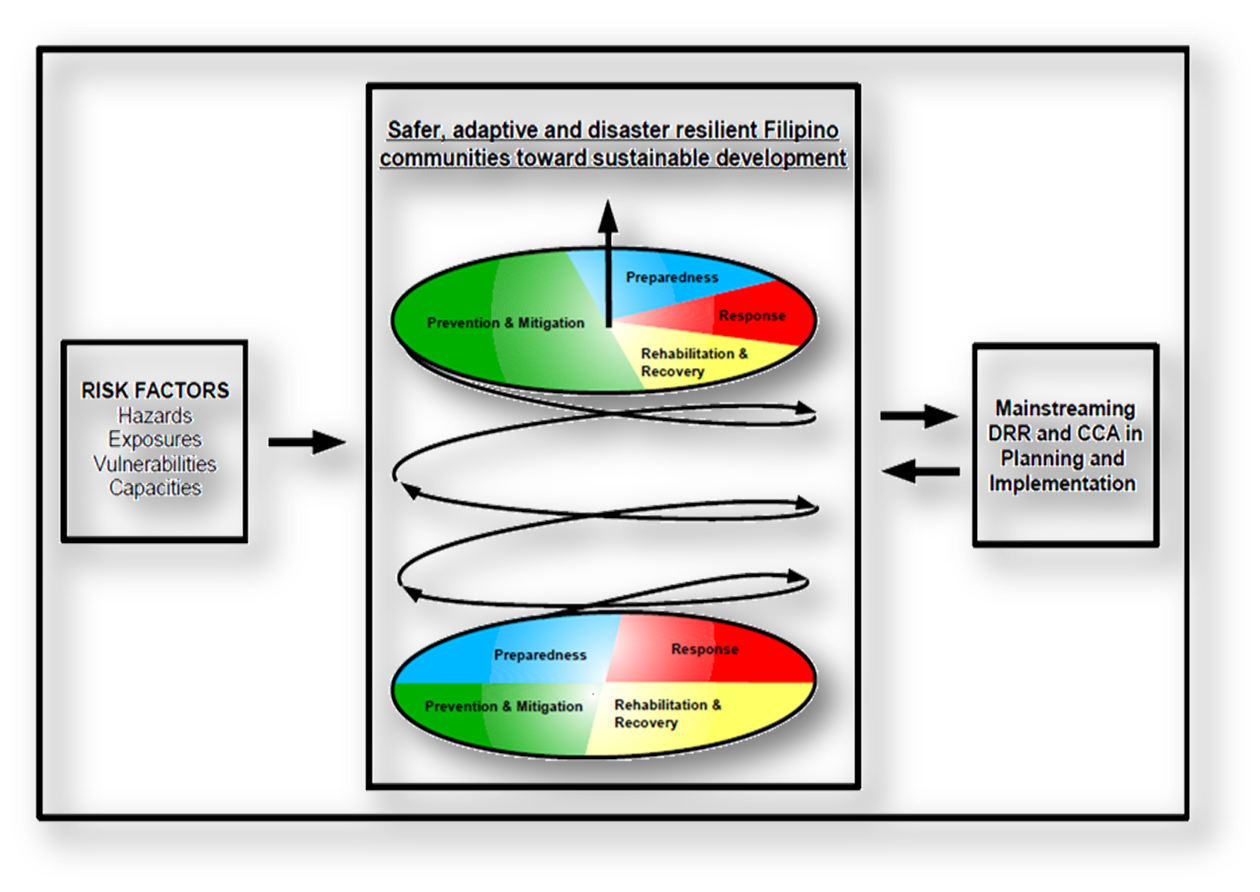 Diagram Explanation
Building back better after a disaster will lead to sustainable development after the recovery and reconstruction process. 
 
The upward motion indicated by the spiraling arrows represents  a bottom-up participatory process, enhanced level of awareness, strengthened multi-stakeholder partnerships, and pooling of resources.
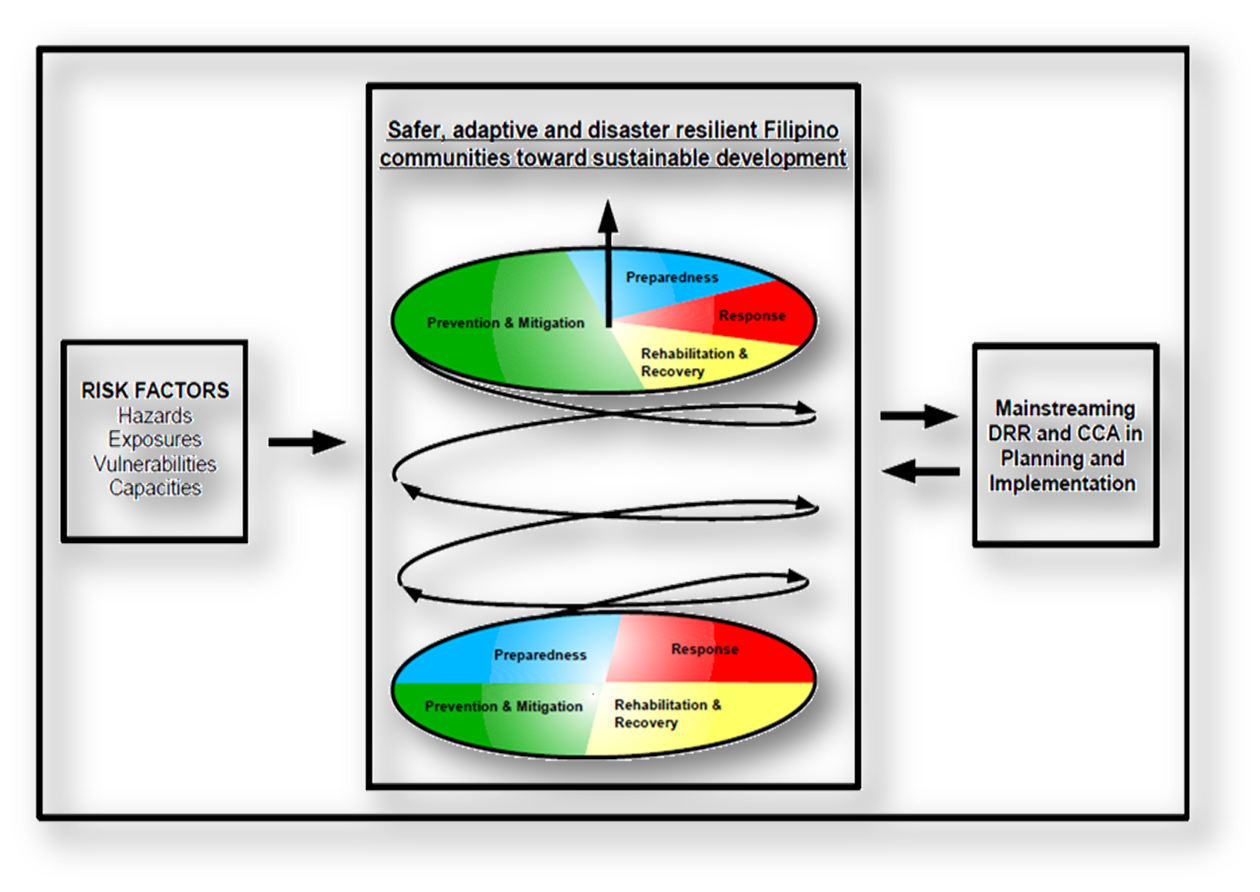 Diagram Explanation
Mainstreaming DRR is a means towards 
refocusing the development goals, objectives and targets to be able to adequately respond to disaster risks; and 
identifying and implementing appropriate interventions to address the impacts of disaster risks. 
Mainstreaming DRR is an important step towards avoiding huge losses from disasters.
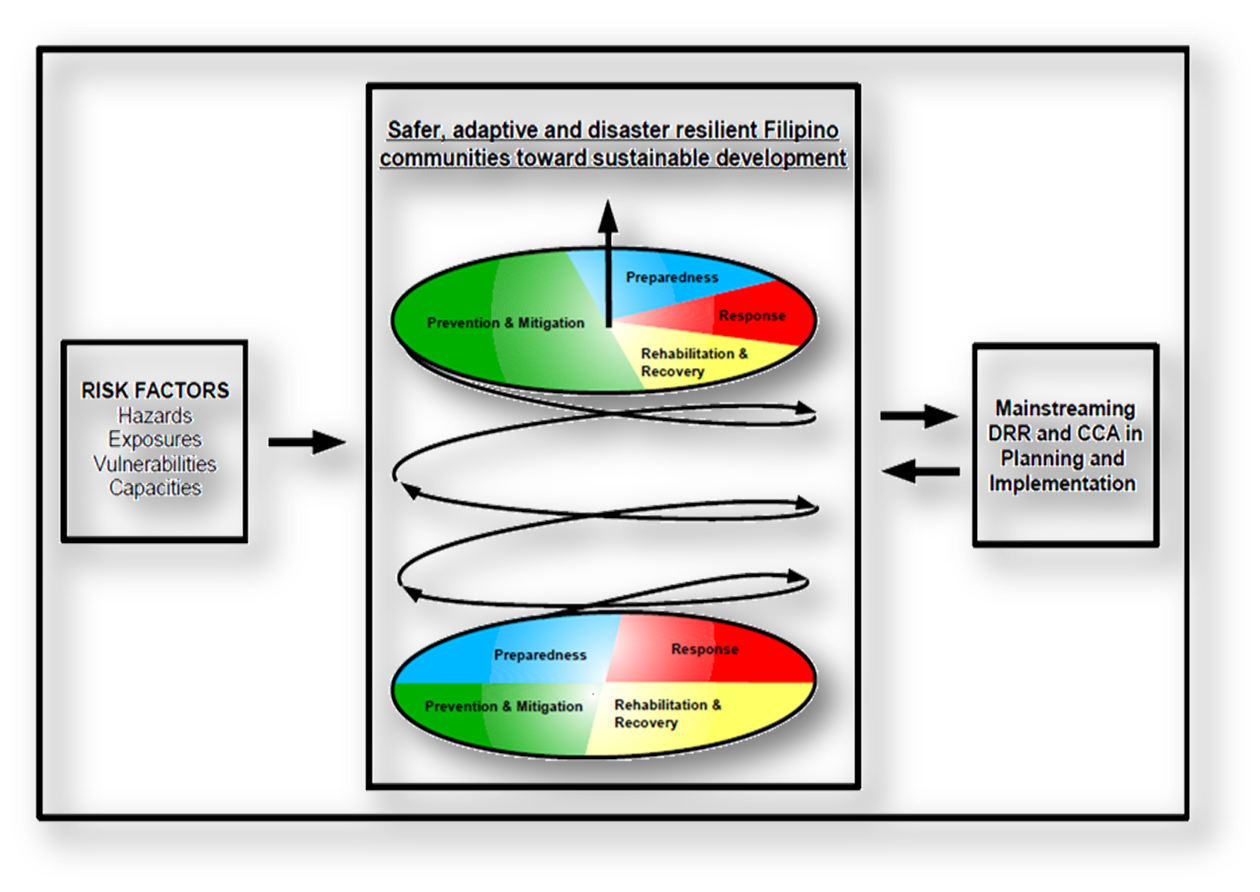 Diagram Explanation
These processes will synergize efforts and create rippling positive changes toward addressing the underlying causes of vulnerabilities and mainstreaming DRRM in national and local policy-making, planning, investment programming and in the policy/plan implementation.
ANATOMY OF COMMUNITY RISK MANAGEMENT
Community 
risk
readiness
community
=
hazard

vulnerability
multisectoral, all hazards
indicators:
indicators:
indicators:
indicators:
probability
scale/magnitude/
  strength/intensity
spread
duration

biological hazards:
   season, infectivity, 
   latency, transmission
   resistance, etc.
policy, plans, procedures
knowledge, skills, attitudes
resources

legislation
national & sectoral policy
administrative procedures
response & recovery plans
preparedness plans
technical guidelines
management structure
institutional managements
information systems
warning systems
human resources
material resources
financial resources
simulations & training
education
public information
community participation
research
publications
People:
access to health care
measles vaccination
under 5 nutrition
under 5 mortality
access to clean water
access to sanitation
adequate housing
employment/ income
female literacy

Property:
health infrastructure
vehicles
medical supplies

Services:
curative care services
ambulance services
public health services
health info system

Environment:
water/soil/air quality
risk of:
death
injury (mental/ physical)
disease (mental/physical)

loss of life
displacement
loss of property
loss of income

secondary hazards
breakdown in security
damage to infrastructure
breakdown in services
Contamination
natural phenomena
famine
diseases of epidemic
  potential
events/crowds
intoxification
infestations
transport accidents
structural failures
industrial accidents
chemical accidents
pollution
refugees
war
terrorism
Prevention & Mitigation
Programme
Vulnerability Reduction 
Programme
Emergency Preparedness
Programme
=
Community Risk 
Management


PARADIGM SHIFT
FROM REACTIVE TO PROACTIVE MODE
DISASTER RISK MANAGEMENT FRAMEWORK



R = Risk
H = Hazards 
V = Vulnerabilities 
C = Capacities
R = H x V
	    C
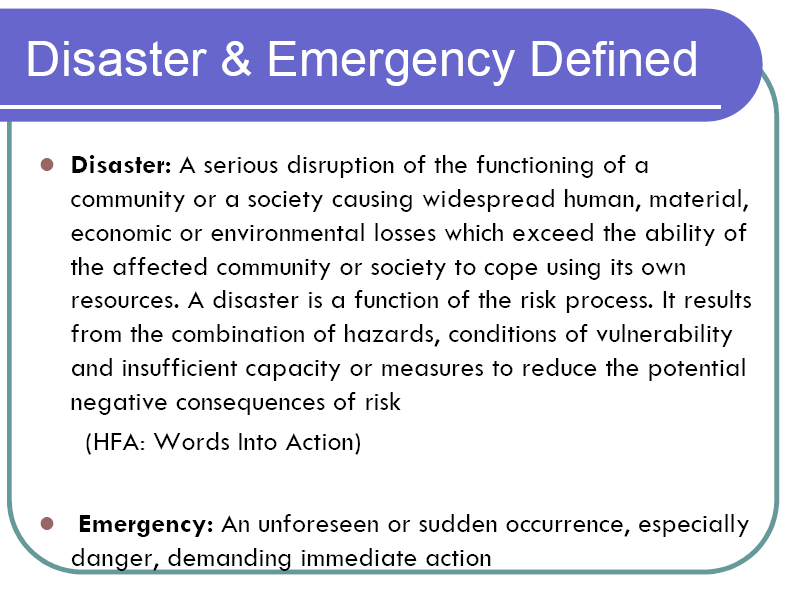 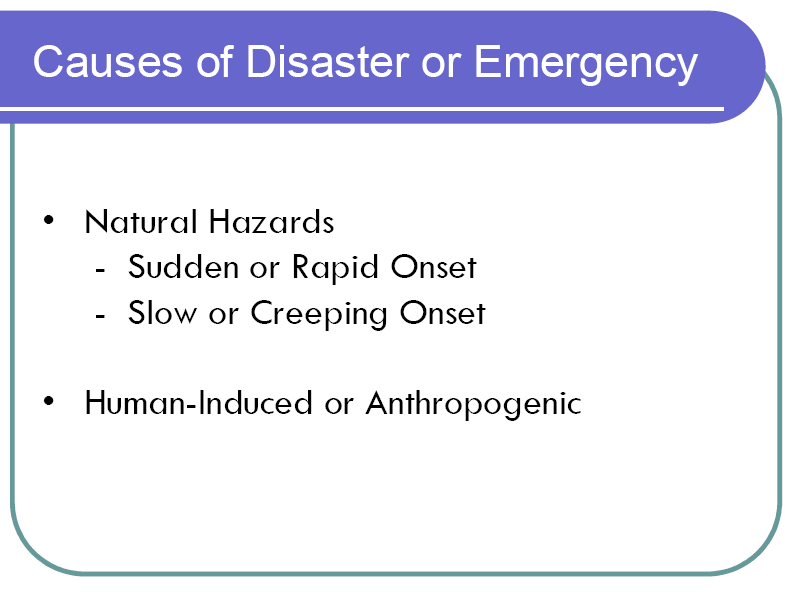 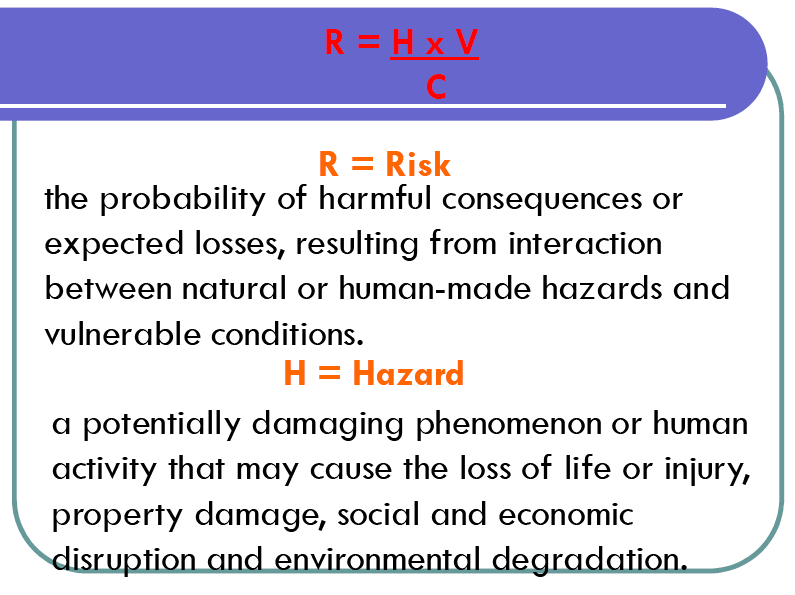 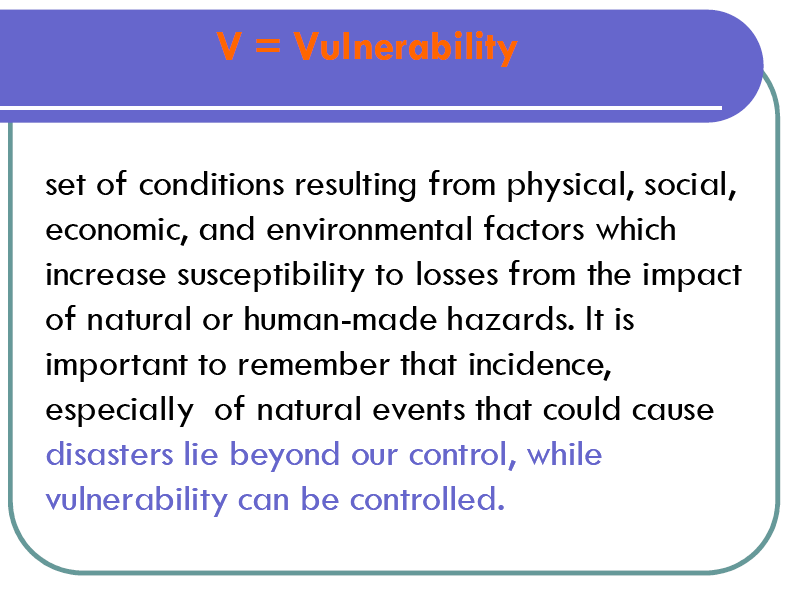 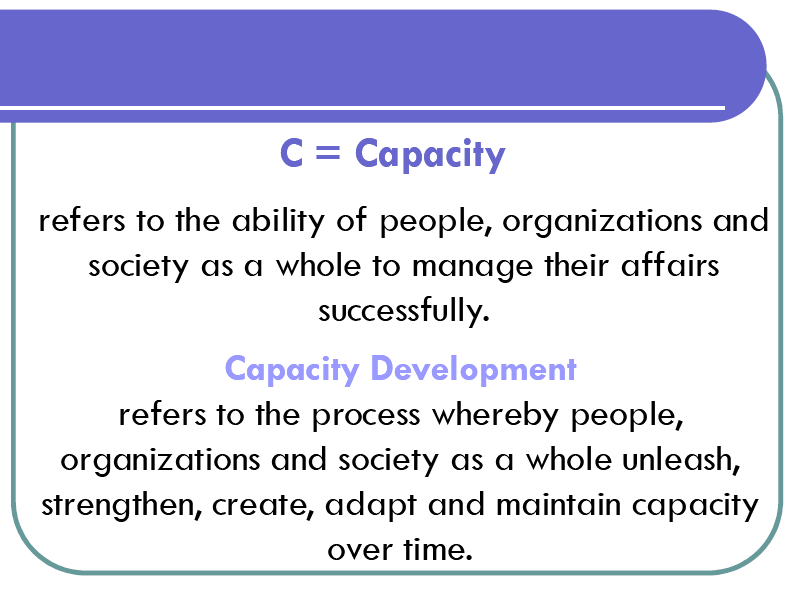 Seven Most Important Terms and Concepts
RISK MANAGEMENT FRAMEWORK
COMMUNITY
Hazard
Vulnerability
Readiness
Community Risks
Risk initiator
Risk modifier
Risk modifier
Prevention and Mitigation Programme
Vulnerability Reduction Programme
Emergency Preparedness Programme
Community Risk Management
“All disasters are emergencies but not all emergencies are disasters”
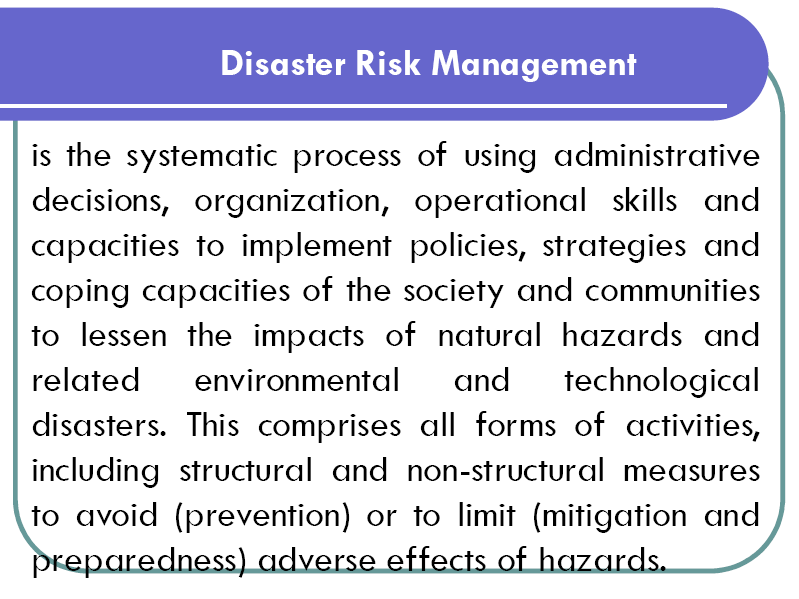 Risk Management  is the systematic application of comprehensive tools for an assessment and treatment process which consists of:
the identification of risks
the analysis of their potential effects
the evaluation of options for treatment
the implementation of preventive and/or reactive measures
the effective supervision and repetitive revision of the process
aiming at the elimination and/or reduction of risks to an acceptable calculated level in order to maximize  civil protection and public safety in  accordance with our mission.
UNDERLYING
CAUSES
STRUCTURES,
POVERTY,
DEPRIVATION
CULTURE,
IDEOLOGIES
VULNERABILITIES
POLITICAL
SYSTEM
PROCESSES,
MACROFORCES(Urban Migration,Environmental Degradation)
ETHNIC
DIVIDE
Disaster Crunch Model
R = H  x  V
       c
DYNAMIC 
PRESSURES
D
I
S
A
S
T
E
R
D
I
S
A
S
T
E
R
D
I
S
A
S
T
E
R
UNSAFE
CONDITIONS
HAZARDS
RISK
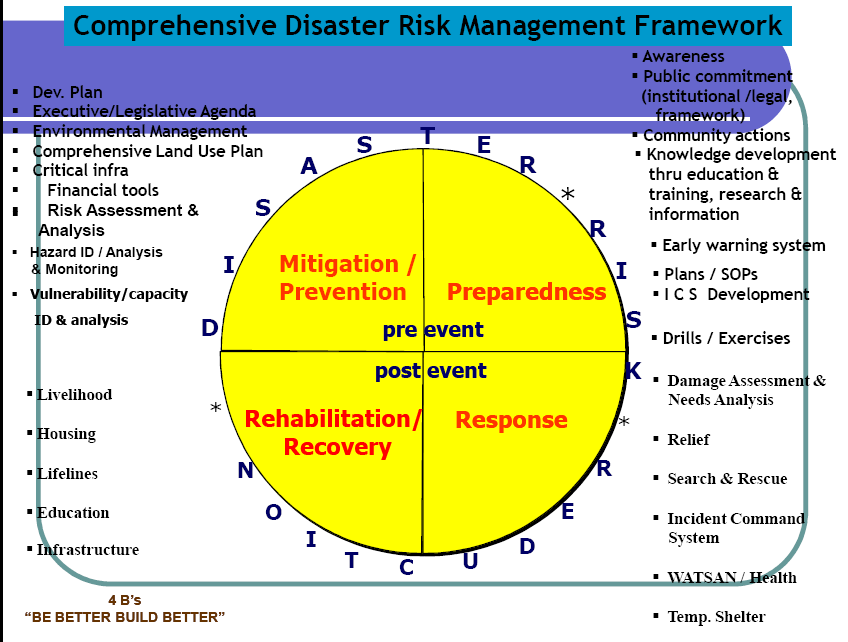 CRISIS MANAGEMENT PLAN
Emphasis on Preparedness
A process that includes the readiness:
To predict and where possible
To prevent risks or disasters
To  reduce their impact as well as 
To respond to and
To cope with their consequences
CRISIS MANAGEMENT PLAN
(Note: Child Rights-Based Risk Management Policy)
   Rapid Assessment
   Psychosocial Development
   Rights of the Child
SCOPE DEFINITION
HAZARD IDENTIFICATION
Classification ( e.g. landslide, debris flow, rock fall)
Extent and Direction( e.g. location, area, volume)
Movement (e.g. rate: creep, slow, fast)
RISK ANALYSIS
RISK ASSESSMENT
RISK MANAGEMENT
HAZARD ANALYSIS
Estimated Frequency and Impact
(Qualitative & Quantitative)
Relate to Initiating Events
(Rainfall, Earthquake, Service Failure, Malfunction and/or Historic Data)
CONSEQUENCE ANALYSIS
Element at Risk 
(Property, Roads, Communications, Services and People)
Vulnerability 
(Relative Damage,
Probability of Injury, Loss of Life)
RISK ESTIMATION
RISK ASSESSMENT & MANAGEMENT FRAMEWORK
RISK ESTIMATION
Risk = Hazard x Vulnerability (Capacity)
RISK EVALUATION
Compare to levels of tolerable or acceptable risk; Assess priorities and options
Decision Making (stakeholders)
Technical support (advice)
RESPONSE OPTIONS
Accept risk, Avoid risk, Reduce likelihood, Reduce consequences, Transfer risk
CONTINGENCY PLAN
Detail selected options
RISK CONTROL
IMPLEMENT PLAN
Policy and Planning
MONITOR AND EVALUATE
Risk Changes, More Information, Further Studies
R= H x V c
What is the hazard?
What are the vulnerabilities?
What elements are at-risk?
What constitute capacities?
Which one is the most at-risk?
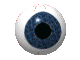 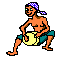 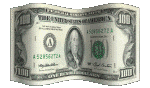 Cagara
Bocil
Any Question?
THANK YOU VERY MUCH!




BOY SCOUTS OF THE PHILIPPINES
NATIONAL OFFICE • Manila 



DISASTER RISK REDUCTION MANAGEMENT TRAINING
Session No. 2 – NDRRM FRAMEWORK 
Training Presentation and Resource Material | Program & Adult Resources Development
© copyright 2015 | Boy Scouts of the Philippines | All rights reserved.